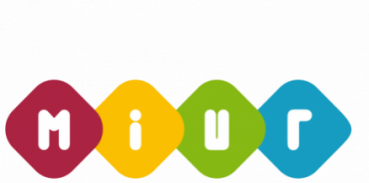 Esame di Stato 2019: il contesto normativo e le novità
Domenica DI SORBO – Dirigente Tecnico  MIUR
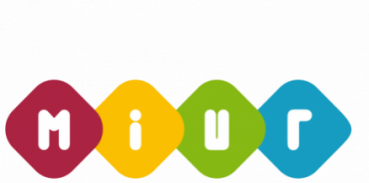 Fonti:
Decreto legislativo 13 aprile 2017 n. 62
Decreto Ministeriale n.769 del 26/11/2018
Ed inoltre (solo per le parti non abrogate):
Legge 425/1997
DPR 122/2009
 
 
Nuovo Esame di Stato
Domenica DI SORBO – Dirigente Tecnico  MIUR
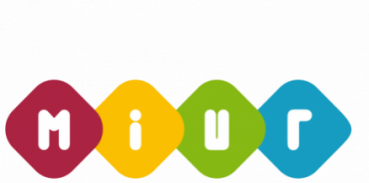 Indicazioni MIUR

Nota MIUR n. 3050 del 4 ottobre 2018
Nota MIUR n. 17676 del 10 ottobre 2018
D.M. n. 37 del 18 gennaio 2019
Domenica DI SORBO – Dirigente Tecnico  MIUR
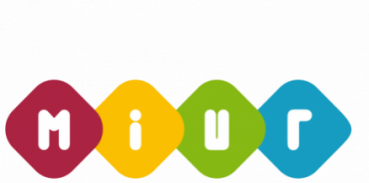 I PRINCIPALI ELEMENTI di NOVITÀ
I requisiti per l’ammissione all’esame
L’incremento del peso del credito scolastico
Le modifiche nella struttura e nell’organizzazione delle prove di esame (prima e seconda prova scritta; colloquio)
L’abolizione della terza prova
L’introduzione delle prove standardizzate nazionali al livello 13
Domenica DI SORBO – Dirigente Tecnico  MIUR
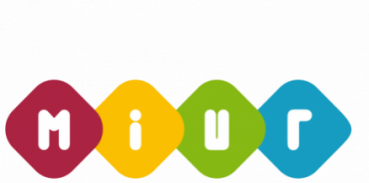 REQUISITI di AMMISSIONE all’ESAME 
dei CANDIDATI INTERNI
E' ammesso all'esame di Stato…la studentessa o lo studente in possesso dei seguenti requisiti: 

frequenza per almeno tre quarti del monte ore annuale personalizzato…
votazione non inferiore ai sei decimi in ciascuna disciplina … (Nel caso di votazione inferiore a sei decimi in una disciplina … il consiglio di classe può deliberare l’ammissione, con adeguata motivazione)
Voto in comportamento non inferiore a sei decimi
Domenica DI SORBO – Dirigente Tecnico  MIUR
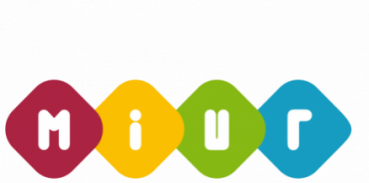 Decreto Legislativo 62/2017, Art. 13:
Decreto-legge 25 luglio/2017, n. 91
recante “Proroga di termini previsti da disposizioni legislative”, convertito nella legge n.108 del 21 settembre 2018, ha previsto all’art. 6, commi 3-septies e 3-octies, il differimento all’1 settembre 2019 dell’entrata in vigore dell’art. 13, comma 2, lettere b) e c), del d.lgs. n.62/2017, riguardanti i seguenti requisiti di accesso all’esame di Stato per i candidati interni:
la partecipazione, durante l’ultimo anno di corso, alle prove a carattere nazionale predisposte dall’INVALSI, volte a verificare i livelli di apprendimento in italiano, matematica e inglese; 
lo svolgimento delle attività di alternanza scuola lavoro, secondo quanto previsto dall’indirizzo di studio nel secondo biennio e nell’ultimo anno di corso.
Domenica DI SORBO – Dirigente Tecnico  MIUR
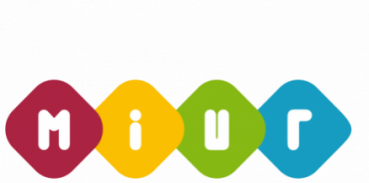 Decreto Legislativo 62/2017, Art. 15:
Partecipano al consiglio di classe tutti i docenti che svolgono attività e insegnamenti per tutti gli studenti o per gruppi degli stessi, compresi gli insegnanti di religione cattolica e per le attività alternative alla regione cattolica, limitatamente agli studenti che si avvalgono di questi insegnamenti.
Domenica DI SORBO – Dirigente Tecnico  MIUR
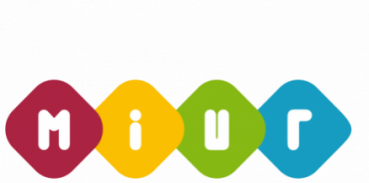 Credito scolastico
In sede di scrutinio finale il consiglio di classe attribuisce il punteggio per il credito scolastico maturato nel secondo biennio e nell'ultimo anno fino ad un massimo di quaranta punti, di cui dodici per il terzo anno, tredici per il quarto anno e quindici per il quinto anno…
Più peso al percorso di studi fatto!
I docenti daranno fino a 40 punti su 100 sulla base dei risultati dell’ultimo triennio.
Fino ad oggi erano 25.
Domenica DI SORBO – Dirigente Tecnico  MIUR
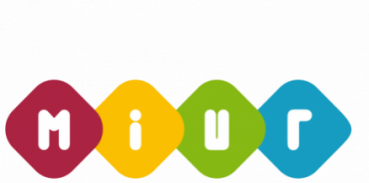 Decreto Legislativo 62/2017, Allegato A:
Domenica DI SORBO – Dirigente Tecnico  MIUR
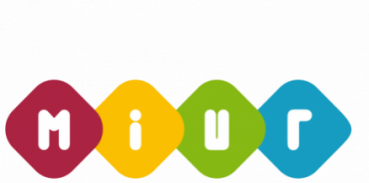 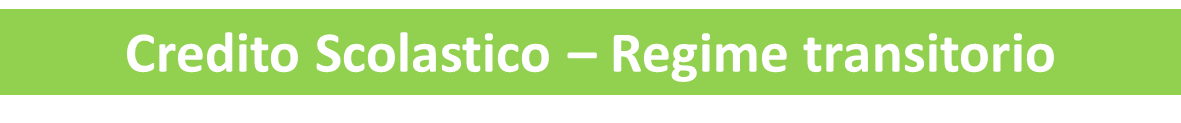 Candidati che sostengono l'esame nell'a.s. 2018/2019: Tabella di conversione del credito conseguito nel III e nel IV anno
Domenica DI SORBO – Dirigente Tecnico  MIUR
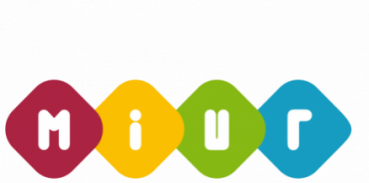 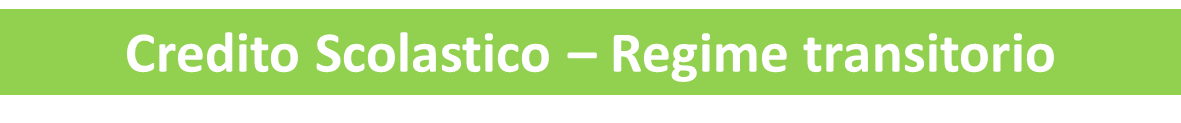 Candidati che sostengono l'esame nell'a.s. 2019/2020: Tabella di conversione del credito conseguito nel III
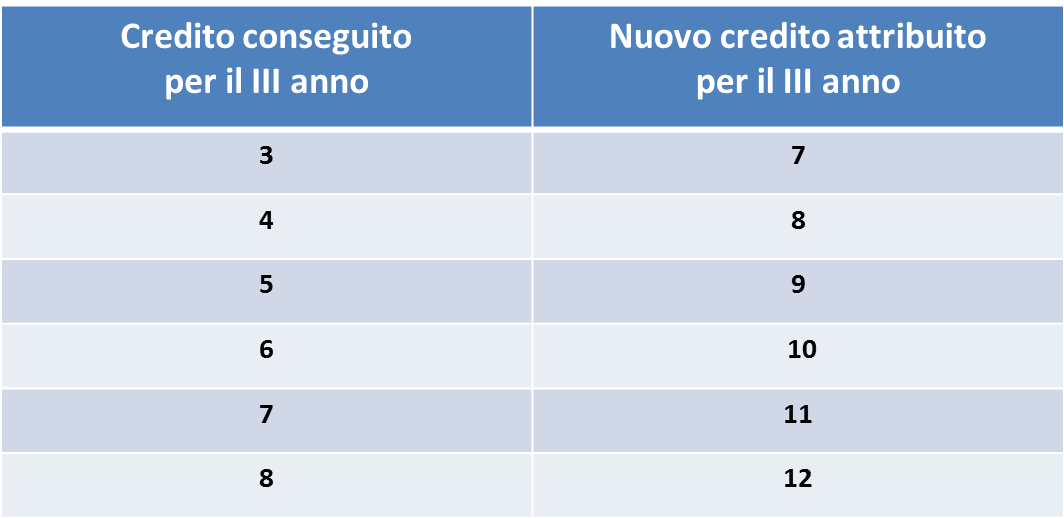 Domenica DI SORBO – Dirigente Tecnico  MIUR
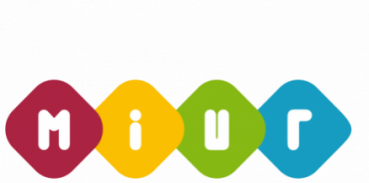 Le modifiche 
struttura e organizzazione
prima prova scritta
seconda prova scritta
colloquio
Domenica DI SORBO – Dirigente Tecnico  MIUR
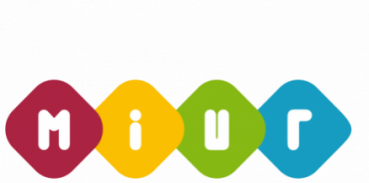 Decreto Legislativo 62/2017, Art. 12:
L'esame di Stato conclusivo dei percorsi di istruzione secondaria di secondo grado verifica i livelli di apprendimento conseguiti da ciascun candidato in relazione alle conoscenze, abilità e competenze proprie di ogni indirizzo di studi, con riferimento alle Indicazioni nazionali per i licei e alle Linee guida per gli istituti tecnici e gli istituti professionali,…
«acquisite dal candidato nell'ultimo
anno del corso di studio…»
Domenica DI SORBO – Dirigente Tecnico  MIUR
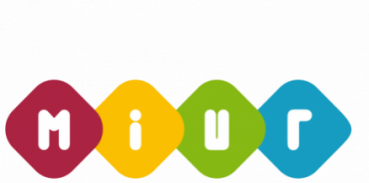 Quadri di Riferimento
Sono definiti, i  quadri  di  riferimento, nel rispetto delle Indicazioni nazionali e Linee guida,  per  la  redazione  e  lo svolgimento  delle  prove  di esame,  in  modo  da privilegiare,   per   ciascuna   disciplina,   i   nuclei    tematici fondamentali.
Domenica DI SORBO – Dirigente Tecnico  MIUR
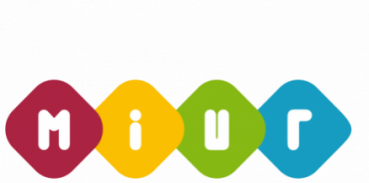 Griglie di valutazione
Per uniformare i criteri di valutazione delle commissioni d'esame, sono definite  le  griglie di valutazione per l'attribuzione dei punteggi previsti per la prima e la seconda prova scritta.  

Le griglie di valutazione consentono di  rilevare  le  conoscenze  e  le abilità acquisite dai candidati e  le  competenze  nell'impiego  dei contenuti disciplinari.
Domenica DI SORBO – Dirigente Tecnico  MIUR
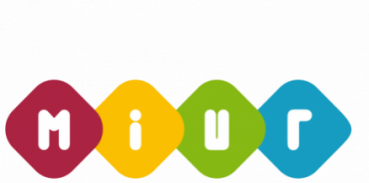 Prove d’esame
L'esame di Stato comprende:
 
due prove scritte a carattere nazionale 
un colloquio

Una terza prova scritta per specifici indirizzi  di  studio
19
Giugno
20
Giugno
1^ PROVA
ITALIANO
Sette tracce divise in 3 tipologie:
analisi del testo, analisi e produzione
di un testo argomentativo,
riflessione critica su tematiche
2^ PROVA
Potrà riguardare una o più discipline.
Ci saranno griglie nazionali
di correzione
Domenica DI SORBO – Dirigente Tecnico  MIUR
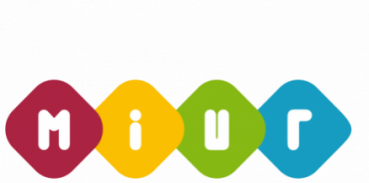 Decreto Legislativo 62/2017, Art. 18:
La commissione d'esame dispone di un massimo di venti punti per la valutazione di ciascuna delle prove di cui ai commi 3 e 4 dell'articolo 17, e di un massimo di venti punti per la valutazione del colloquio.
…uguale peso alle 3 prove!
Domenica DI SORBO – Dirigente Tecnico  MIUR
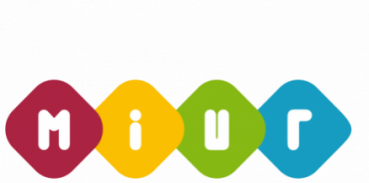 Le prove: prima prova scritta
Il documento «Serianni»  e il quadro di riferimento
 L’obiettivo primario della prova (verifica della padronanza 
   della lingua italiana)
 Le tipologie (analisi del testo, testo argomentativo, testo  
   espositivo)
La griglia di valutazione
Domenica DI SORBO – Dirigente Tecnico  MIUR
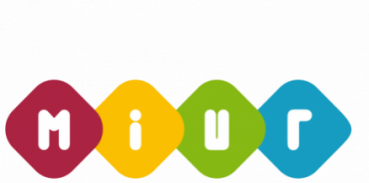 Le prove: prima prova scritta
La prova di Italiano
Durata 6 ore. Si svolgerà il 19 giugno 2019

Tipologie:
Analisi e interpretazione di un testo letterario italiano
Analisi e produzione di un testo argomentativo
Riflessione critica di carattere espositivo-argomentativo su tematiche di attualità

Esempi di prima prova
Domenica DI SORBO – Dirigente Tecnico  MIUR
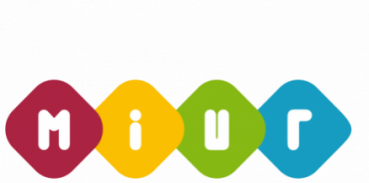 Le prove: seconda prova scritta
Conferma delle discipline caratterizzanti i percorsi e gli  
  indirizzi di studio (DM 10/2015)
 La possibilità di prove «pluridisciplinari»
 I quadri di riferimento 
 le griglie di valutazione
Domenica DI SORBO – Dirigente Tecnico  MIUR
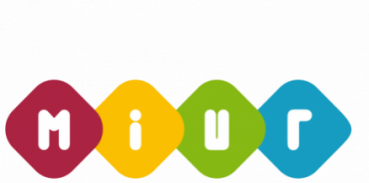 Le prove: seconda prova scritta
La seconda prova
Si svolgerà il 20 giugno 2019
Sono state scelte le materie della seconda prova.
MATERIE SECONDA PROVA
Per il Liceo classico la prova sarà articolata in due parti. Ci sarà una versione, un testo in prosa corredato da informazioni sintetiche sull’opera, preceduta e seguita da parti tradotte per consentire la contestualizzazione della parte estrapolata. Seguiranno tre quesiti relativi alla comprensione e interpretazione del brano e alla sua collocazione storico-culturale.
Per lo Scientifico la struttura della prova prevede la soluzione di un problema a scelta del candidato tra due proposte e la risposta a quattro quesiti tra otto proposte.
Domenica DI SORBO – Dirigente Tecnico  MIUR
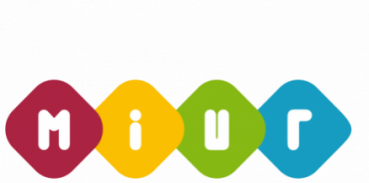 Seconda prova scritta: i quadri di riferimento
Vedi documento allegato alla nota MIUR 3050 del 4 ottobre 2018 e Decreto Ministeriale n. 769 del 26 novembre 2018.

Le caratteristiche della prova (struttura e tipologie)
I nuclei tematici fondamentali
 Gli obiettivi della prova
Domenica DI SORBO – Dirigente Tecnico  MIUR
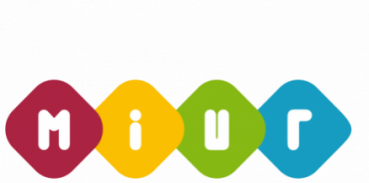 Seconda prova scritta: i quadri di riferimento
Le caratteristiche della prova:

Per ciascun indirizzo vengono definite la o le tipologie e vengono fornite indicazioni sulla struttura e sulla durata della prova (in molti casi con un «range» di variazione)

Per gli indirizzi di istruzione tecnica viene confermata la struttura prevista dal DM 10/2015 e adottata in questi anni, con una parte comune e quattro quesiti
Domenica DI SORBO – Dirigente Tecnico  MIUR
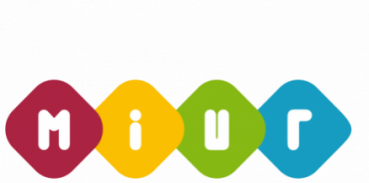 Seconda prova scritta: i quadri di riferimento
I nuclei tematici fondamentali

Per ogni disciplina caratterizzante, vengono indicati i nodi concettuali di base, che costituiscono i contenuti ineludibili per il perseguimento dei risultati di apprendimento di ciascun profilo.
Tali nuclei sono stati scelti in assoluta coerenza con Indicazioni Nazionali e Linee Guida, ma non si riferiscono solo all’ultimo anno di corso.
Domenica DI SORBO – Dirigente Tecnico  MIUR
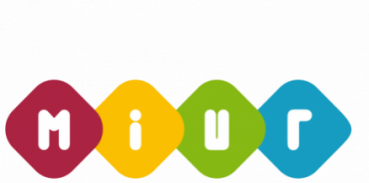 PRIMA e SECONDA PROVA SCRITTA 
Le griglie di valutazione
Nelle griglie di valutazione, che hanno l’obiettivo di fornire alle Commissioni elementi di omogeneità e di equità, sono definite le dimensioni valutative collegate agli obiettivi della prova.
In pratica, si tratta di indicatori che le Commissioni declineranno in descrittori di livello, tenendo conto anche delle caratteristiche della traccia.
Per ciascun indicatore viene definito un punteggio massimo.
Domenica DI SORBO – Dirigente Tecnico  MIUR
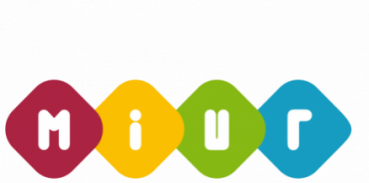 Il COLLOQUIO
D.M. n. 37 Art. 2 Comma 2
Il colloquio si svolge a partire dai materiali scelti dalla commissione, attinenti alle Indicazioni nazionali per i Licei e alle Linee guida per gli istituti tecnici e professionali, in un'unica soluzione temporale e alla presenza dell'intera commissione. 
La commissione cura l'equilibrata articolazione e durata delle fasi del colloquio e il coinvolgimento delle diverse discipline, evitando però una rigida distinzione tra le stesse. 
Affinché tale coinvolgimento sia quanto più possibile ampio, i commissari interni ed esterni conducono l'esame in tutte le discipline per le quali hanno titolo secondo la normativa vigente, anche relativamente alla discussione degli elaborati relativi alle prove scritte.
Domenica DI SORBO – Dirigente Tecnico  MIUR
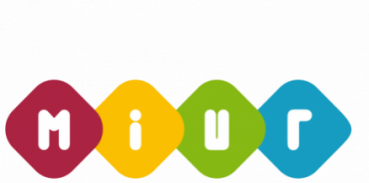 Il COLLOQUIO
D.M. n. 37 Art. 2 Comma 3
La scelta da parte della commissione dei materiali da proporre al candidato ha l'obiettivo di favorire la trattazione dei nodi concettuali caratterizzanti le diverse discipline. 
Nella predisposizione degli stessi materiali, da cui si sviluppa il colloquio, la commissione tiene conto del percorso didattico effettivamente svolto, in coerenza con il documento di ciascun consiglio di classe, al fine di considerare le metodologie adottate, i progetti e le esperienze svolte, sempre nel rispetto delle Indicazioni nazionali e delle Linee guida.
Domenica DI SORBO – Dirigente Tecnico  MIUR
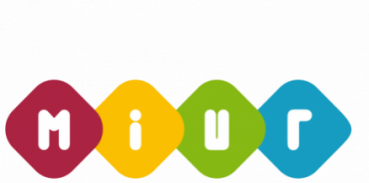 Il COLLOQUIO
Per quanto concerne le conoscenze e le competenze della disciplina non linguistica (DNL) veicolata in lingua straniera attraverso la metodologia CLIL, il colloquio può accertarle in lingua straniera qualora il docente della disciplina coinvolta faccia parte della commissione di esame in qualità di membro interno.
Domenica DI SORBO – Dirigente Tecnico  MIUR
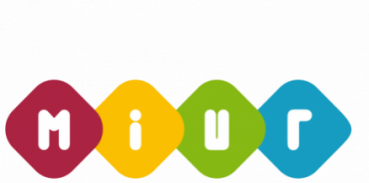 Il COLLOQUIO
La commissione d'esame dedica un'apposita sessione alla preparazione del colloquio. 
Nel corso di tale sessione, la commissione provvede per ogni classe, in coerenza con il percorso didattico illustrato nel documento del consiglio di classe, alla predisposizione dei materiali di cui al comma 1 da proporre in numero pari a quello dei candidati da esaminare nella classe/commissione aumentato di due. 
Il giorno della prova orale il candidato sorteggerà i materiali sulla base dei quali verrà condotto il colloquio
Le modalità di sorteggio saranno previste in modo da evitare la riproposizione degli stessi materiali a diversi candidati.
Domenica DI SORBO – Dirigente Tecnico  MIUR
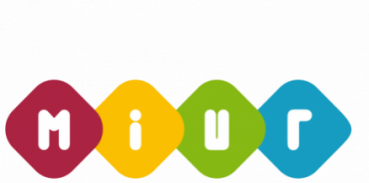 Il COLLOQUIO
La predisposizione dei materiali per il colloquio richiederà un lavoro specifico da parte della Commissione, che dovrà analizzare con particolare attenzione il documento del 15 maggio per poter trarre spunti coerenti con il percorso didattico svolto. Naturalmente, ciò implica che i Consigli sviluppino in modo analitico e puntuale il documento del 15 maggio, al fine di illustrare le metodologie adottate, i progetti e le esperienze svolte, sempre nel rispetto delle Indicazioni nazionali e delle Linee guida
Domenica DI SORBO – Dirigente Tecnico  MIUR
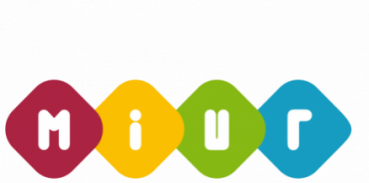 Diploma finale e curriculum della studentessa e dello studente
Modello  di  Diploma adottato, con decreto, dal Ministro dell'istruzione, dell'università e della ricerca   

Il diploma finale rilasciato in esito al superamento  dell'esame di  Stato,  anche  in  relazione  alle  esigenze  connesse   con   la circolazione dei titoli di studio  nell'ambito  dell'Unione  europea, attesta l'indirizzo e la  durata  del  corso  di  studi,  nonché  il punteggio ottenuto. 

Al diploma è allegato il curriculum, in cui sono riportate le discipline  ricomprese  nel  piano degli studi con l'indicazione del monte ore complessivo  destinato  a ciascuna di esse.
Dovrà essere emanato un apposito DM per definire il modello.
Domenica DI SORBO – Dirigente Tecnico  MIUR
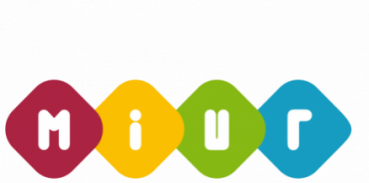 Diploma finale e curriculum della studentessa e dello studente
In una specifica sezione sono  indicati,  in  forma descrittiva,  i  livelli  di  apprendimento  conseguiti  nelle  prove scritte a carattere nazionale, distintamente per  ciascuna  delle  discipline  oggetto   di   rilevazione.
Sono altresì indicate:

le competenze,  le  conoscenze  e  le abilità anche professionali  acquisite
le  attività  culturali, artistiche e di pratiche musicali, sportive e di volontariato, svolte in  ambito  extra  scolastico;
le  attività  di  alternanza scuola-lavoro;
eventuali certificazioni conseguite, anche ai fini dell'orientamento e dell'accesso al mondo del lavoro.
Domenica DI SORBO – Dirigente Tecnico  MIUR
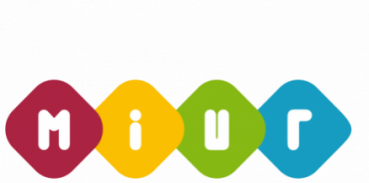 Il punteggio finale
L’integrazione del punteggio (condizioni di accesso: min. 30 di credito + min. 50 alle prove)

L’attribuzione della lode: la commissione all’unanimità può motivatamente attribuire la lode a coloro che conseguono il punteggio massimo di cento punti senza fruire dell’integrazione del punteggio, a condizione che:
Abbiano conseguito il credito scolastico massimo con voto unanime del consiglio di classe
Abbiano conseguito il punteggio massimo previsto per ogni prova d’esame
Domenica DI SORBO – Dirigente Tecnico  MIUR
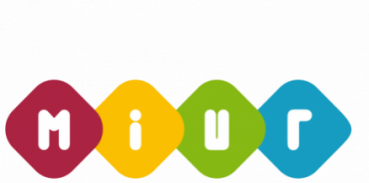 La Commissione
Non vi sono novità per quanto concerne la struttura 
   (3+3+1).   
 Novità sono invece previste per i criteri di nomina e   
   per i requisiti (art. 16 commi 4 e 5)

I commissari e il presidente sono nominati dall’USR sulla base di criteri determinati a livello nazionale con decreto del Ministro
Domenica DI SORBO – Dirigente Tecnico  MIUR
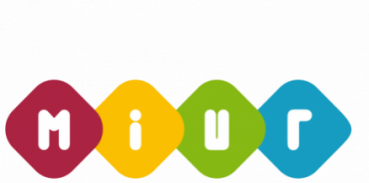 La Commissione
Istituzione dell'elenco  dei presidenti di commissioni presso l'Ufficio scolastico regionale; possono accedere i: 

dirigenti scolastici;
docenti della scuola secondaria di secondo grado, in possesso di   requisiti   definiti   a   livello   nazionale   dal   MIUR 

Sono previste azioni  formative specifiche per  il  corretto  svolgimento   della funzione di presidente.
Domenica DI SORBO – Dirigente Tecnico  MIUR
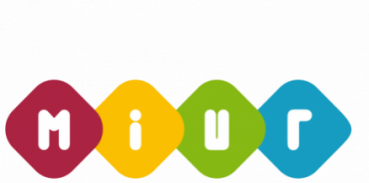 Prossime scadenze
Dovrà essere emanato il decreto ministeriali sull’ adozione del modello di Curriculum dello studente




La pubblicazione dell’ O.M. su modalità di svolgimento dell’esame e funzionamento delle Commissioni n. 205 del 13 marzo 2019

Istruzioni e modalità organizzative e operative per lo svolgimento dell'esame di Stato conclusivo dei corsi di studio di istruzione secondaria di secondo grado nelle scuole statali e paritarie - anno scolastico 2018/20 J 9.
Domenica DI SORBO – Dirigente Tecnico  MIUR
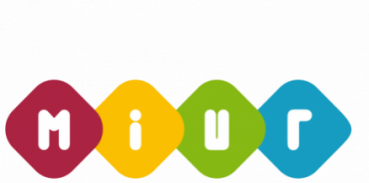 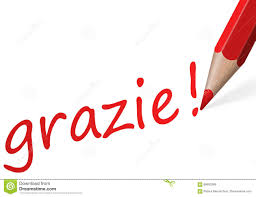 Domenica DI SORBO – Dirigente Tecnico  MIUR